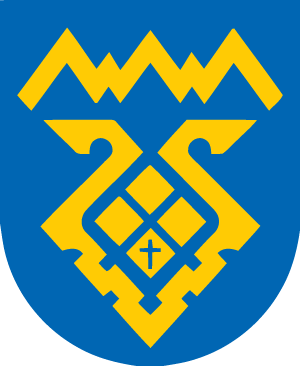 в том числе:
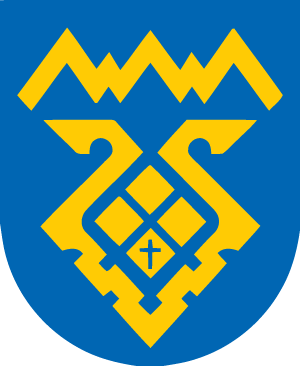 Непрограммные расходы
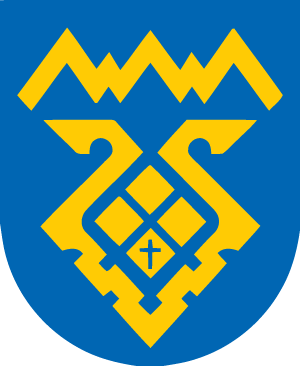 2021 год – 862 тыс.руб.
2022 год – 862 тыс.руб.
2023 год – 862 тыс.руб.
Непрограммные расходы
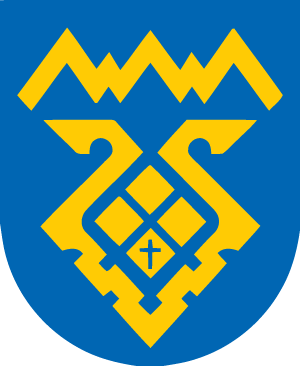 2021 год – 200 тыс.руб.
2022 год – 200 тыс.руб.
2023 год – 200 тыс.руб.
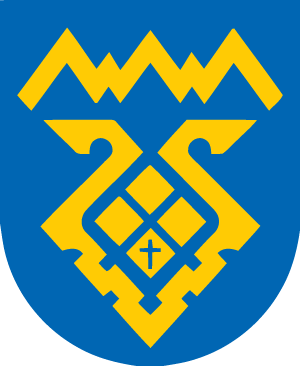